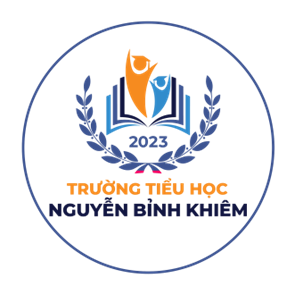 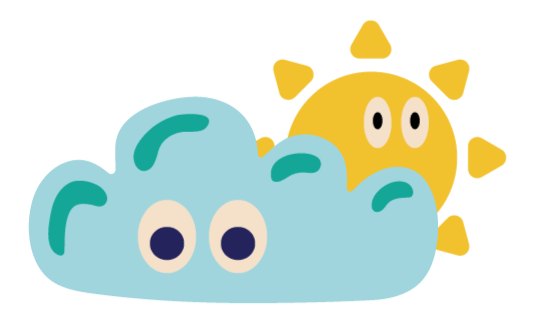 Trường Tiểu học Nguyễn Bỉnh Khiêm
BÀI GIẢNG ĐIỆN TỬ THÁNG 3
KHỐI 2
Môn: TOÁN
Tên bài: BÀI 50: LUYỆN TẬP
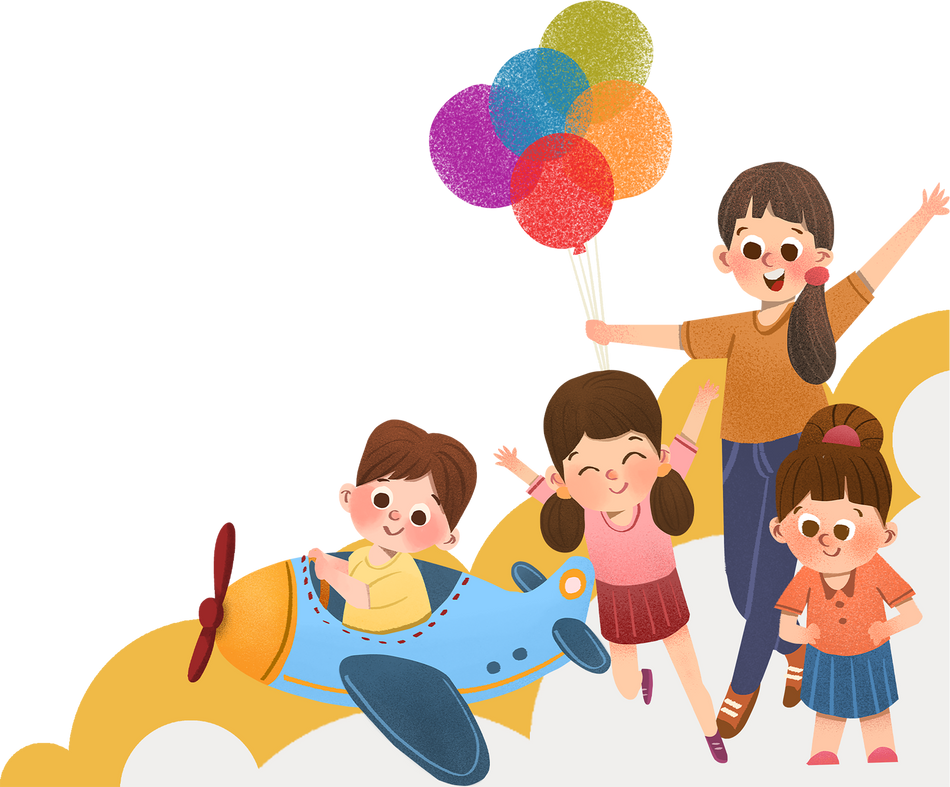 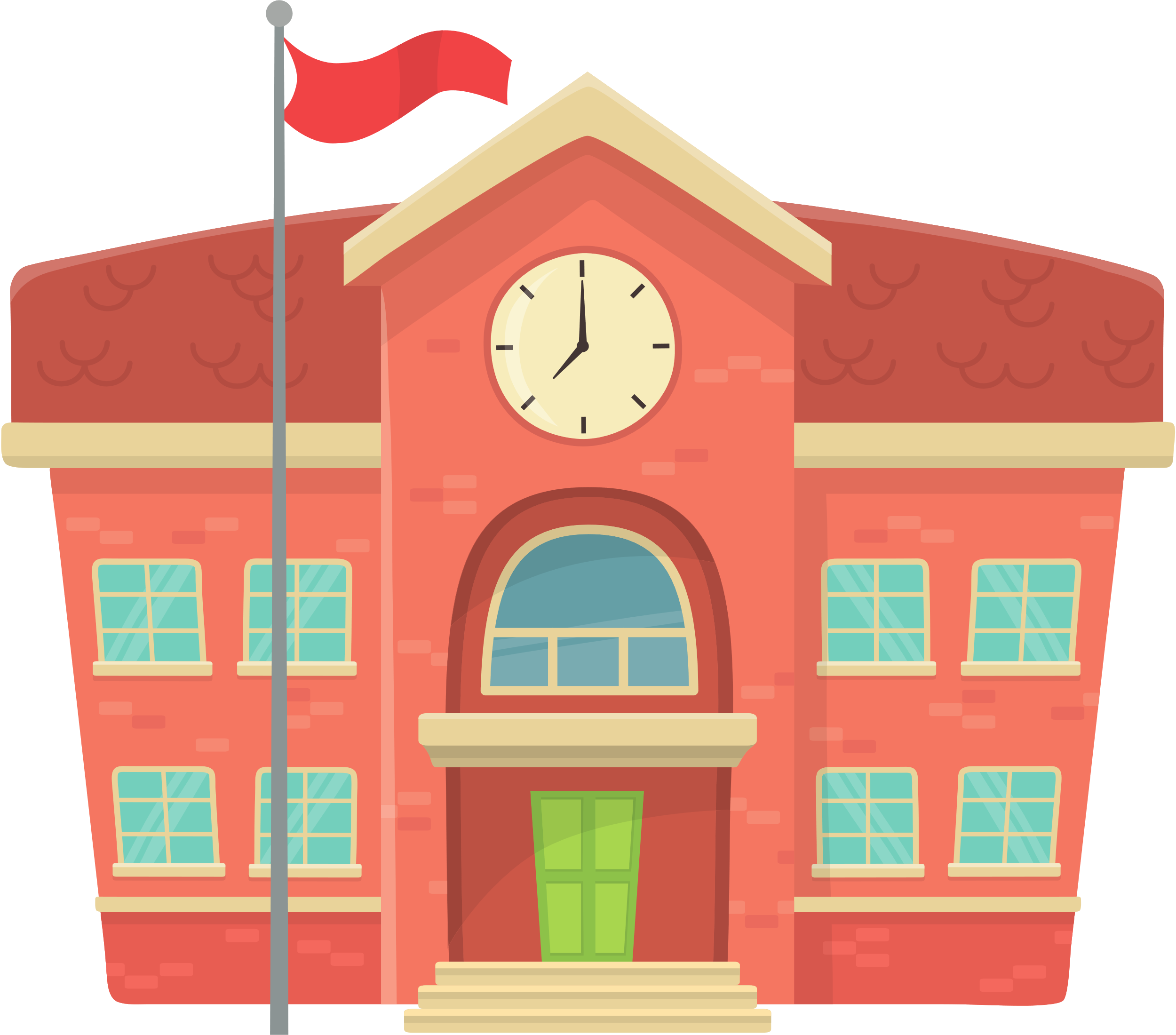 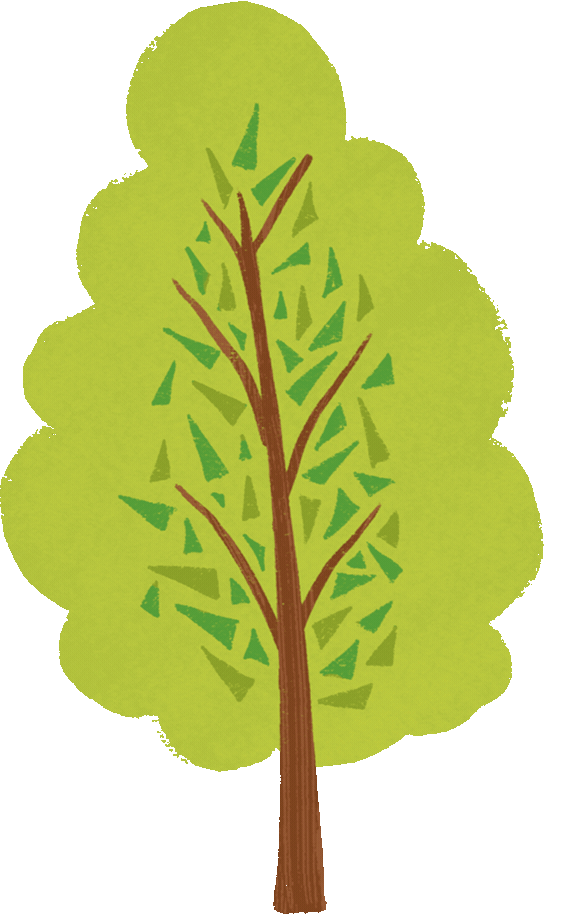 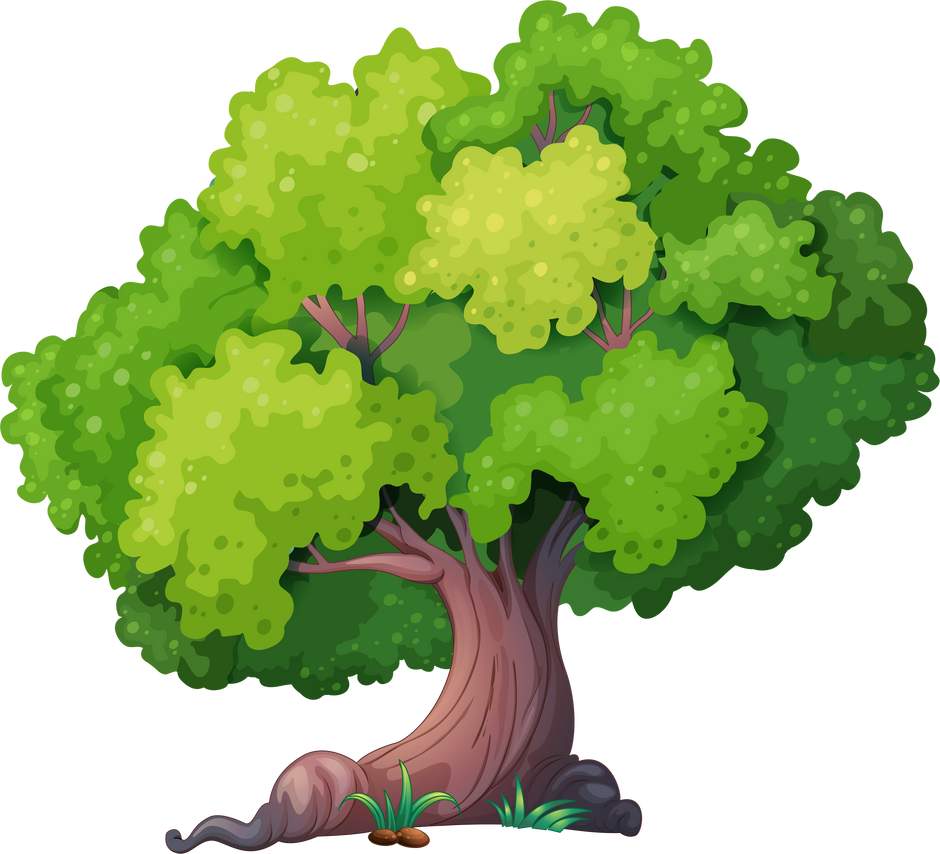 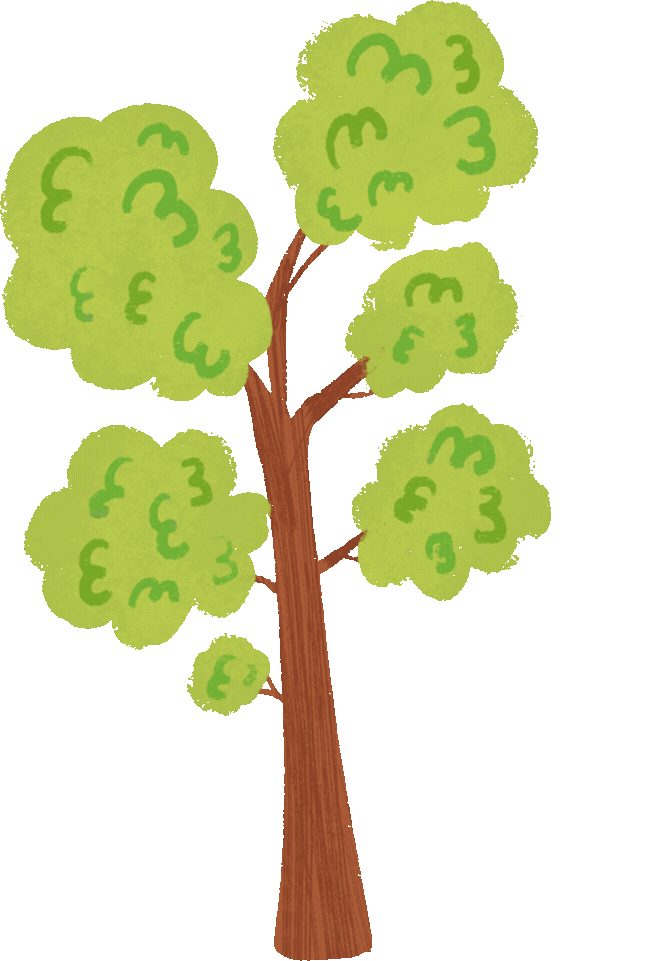 Năm học 2023 - 2024
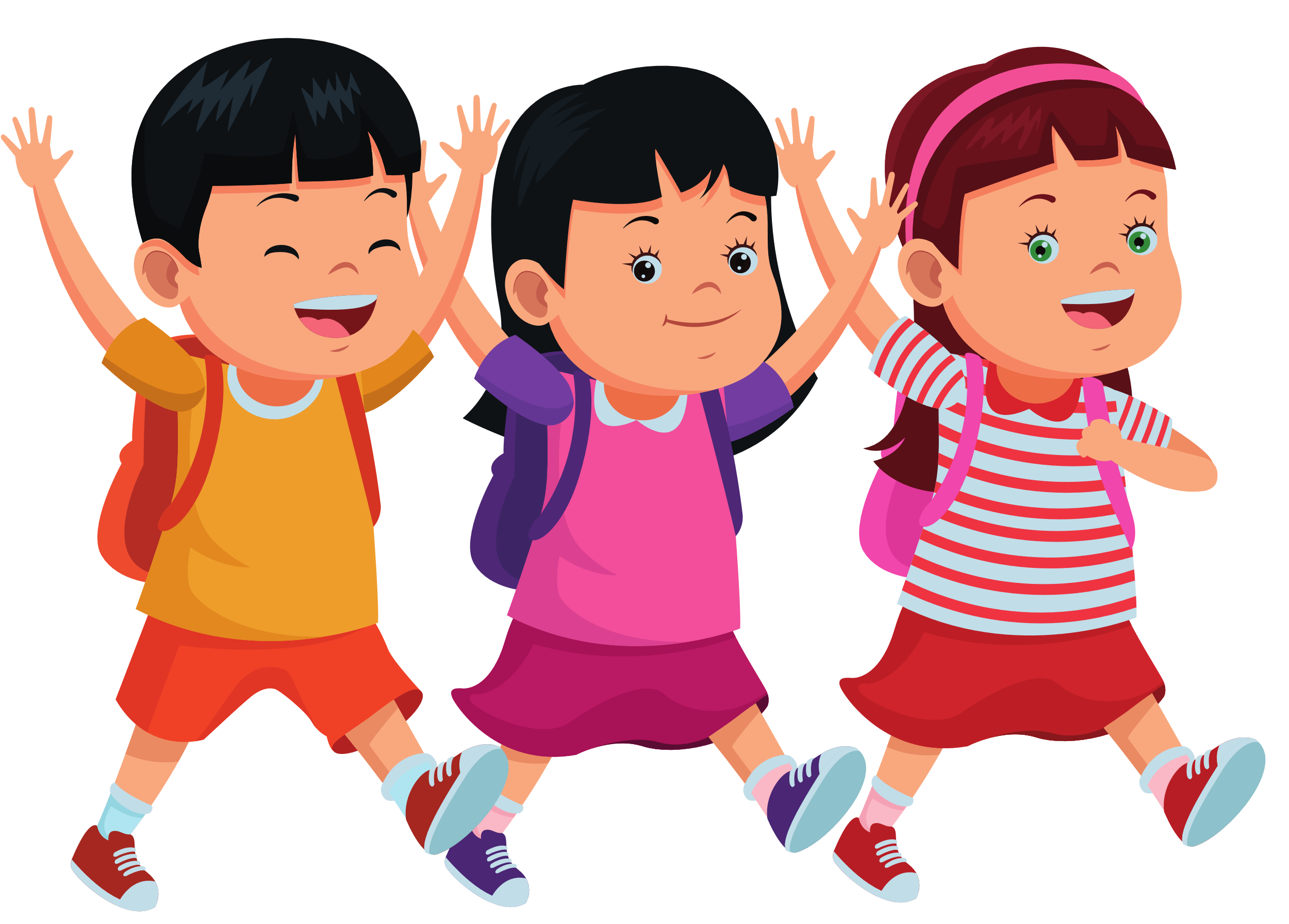 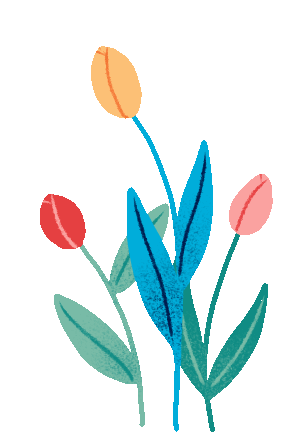 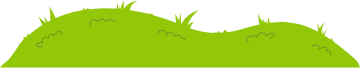 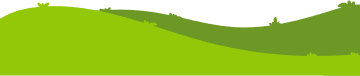 non
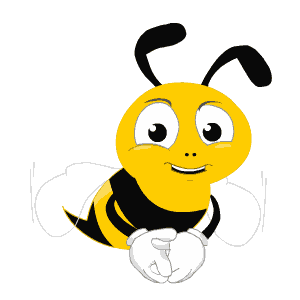 Ong
học
việc
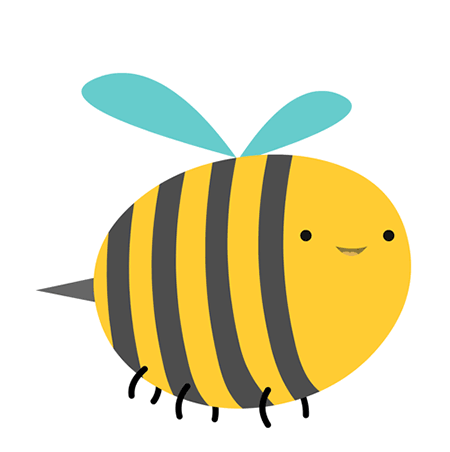 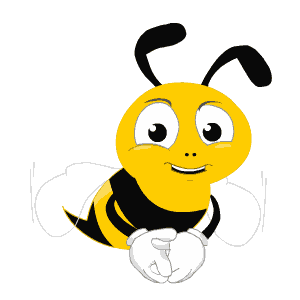 Hãy điền dấu vào chỗ chấm : 450…540
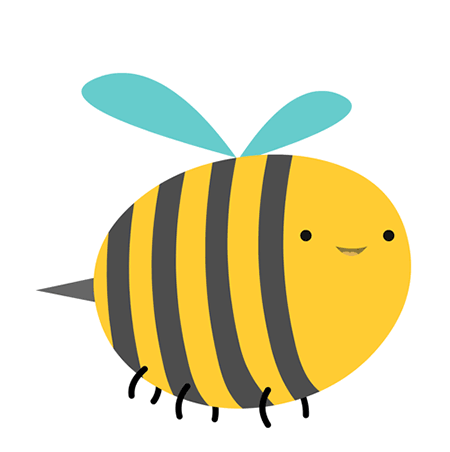 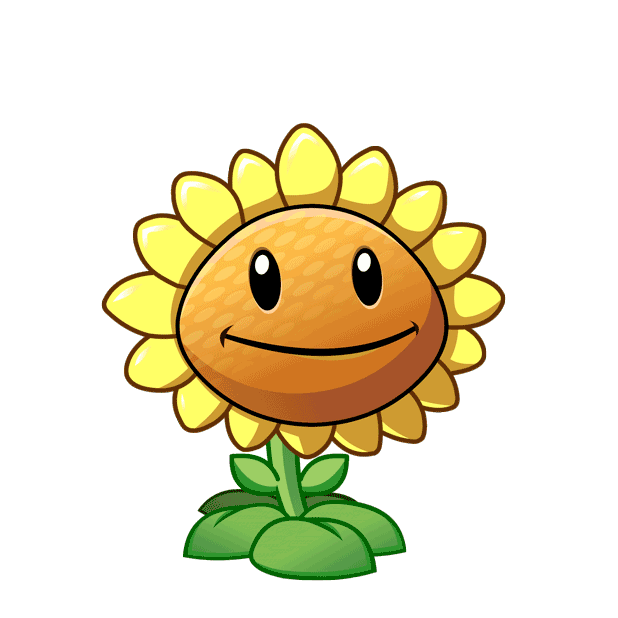 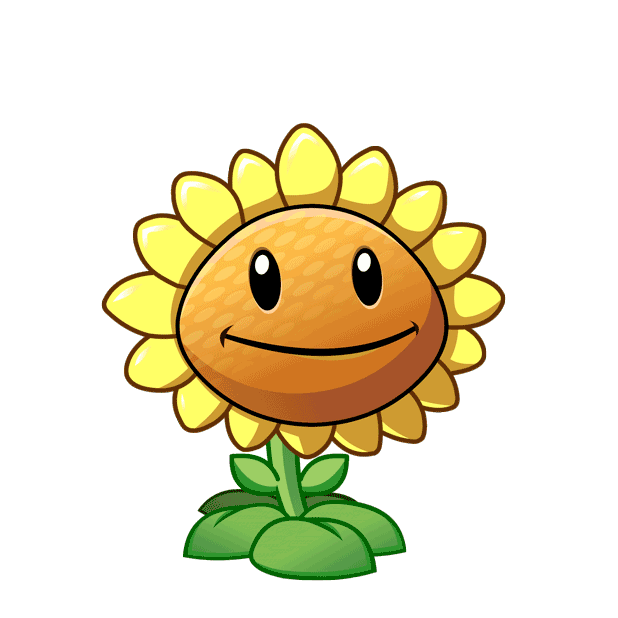 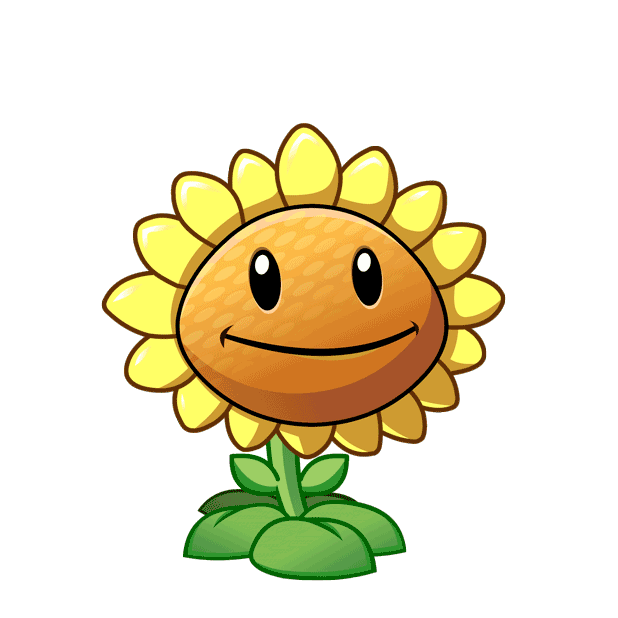 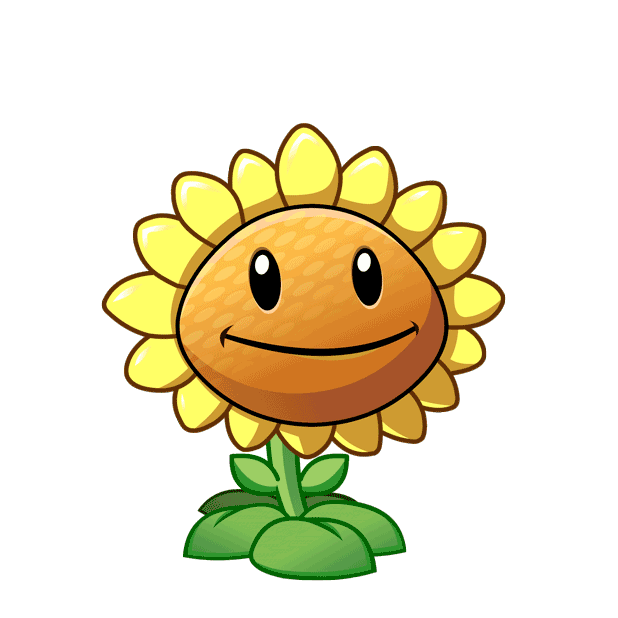 A. <
B. >
C. =
D. Không biết
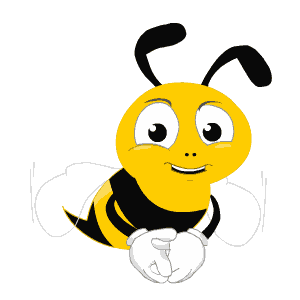 Điền dấu vào chỗ chấm : 80… 30 + 70
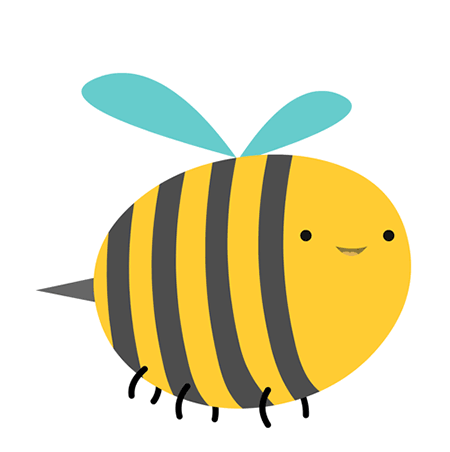 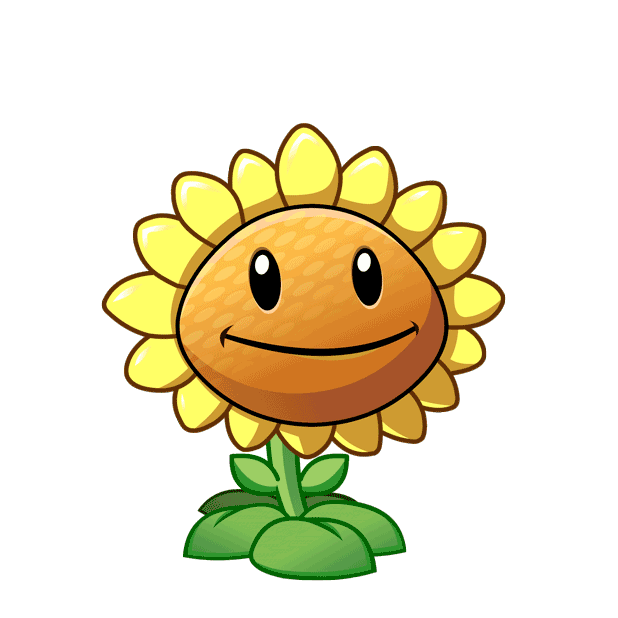 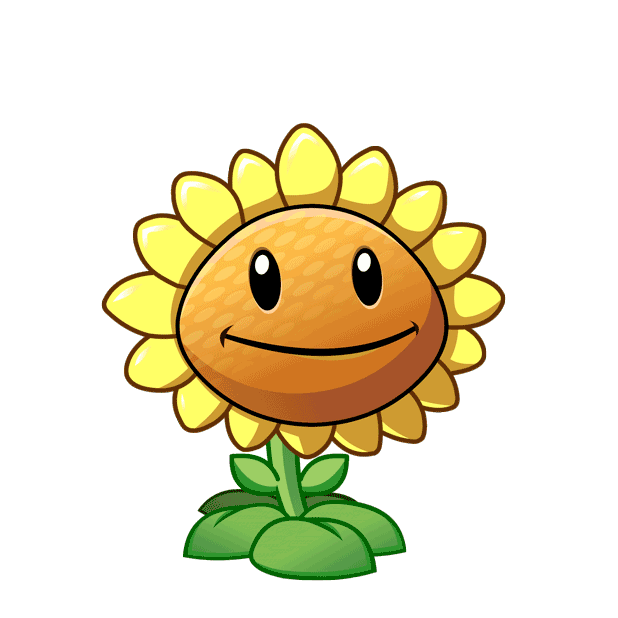 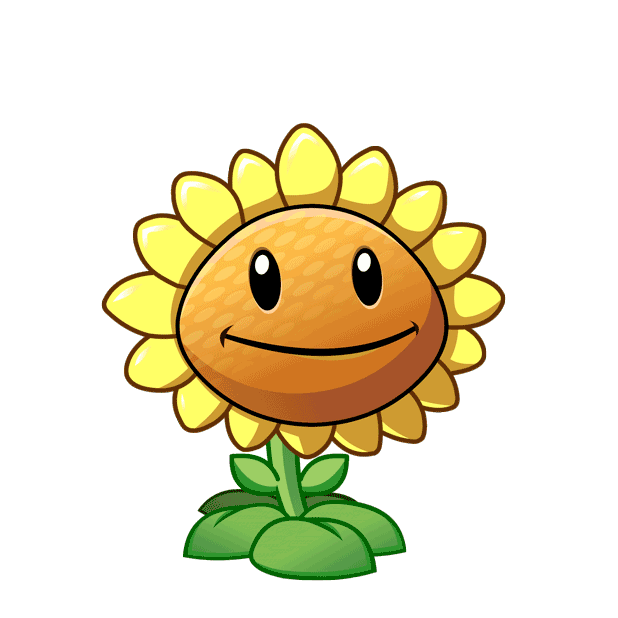 A.=
B. <
C. >
Bài 50 – Tiết 2
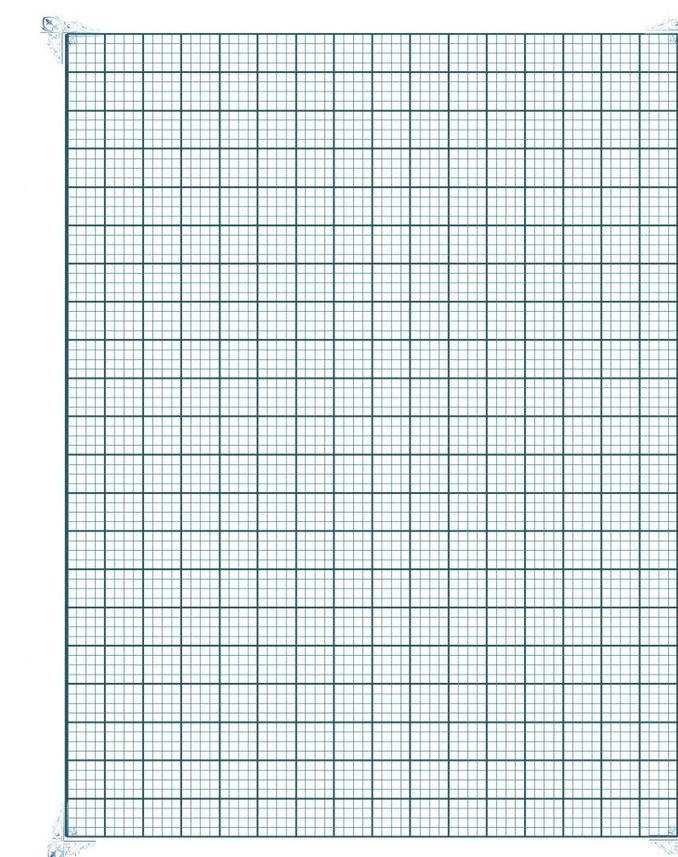 Thứ hai ngày 7 tháng 3 năm 2022
Toán
Bài 50: Luyện tập (tr 48, 49)
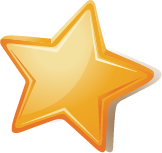 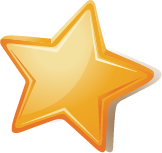 MỤC TIÊU
01
02
So sánh được các số tròn trăm, tròn chục.
Tìm được số bé nhất, lớn nhất trong một nhóm có 4 chữ số.
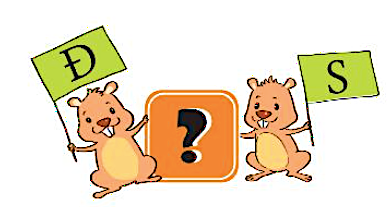 Đ / S  ?
1
700  <  900				520  =  250
890  >  800				270  <  720
190  =  190				460  >  640
?
?
Đ
S
?
?
Đ
S
?
?
Đ
S
Hãy gắn các biển số lên mỗi nhà kho để các ngôi nhà được đánh số theo thứ tự từ lớn đến bé.
2
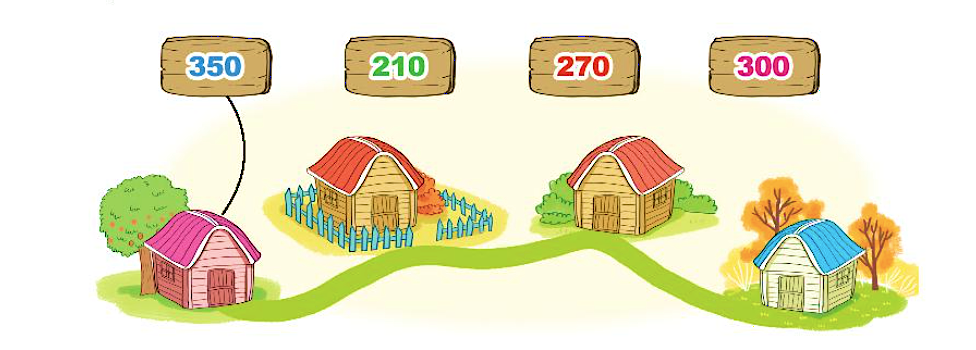 Rô- bốt cần đổi chỗ hai tảng đá nào để các số theo thứ tự từ bé đến lớn?
3
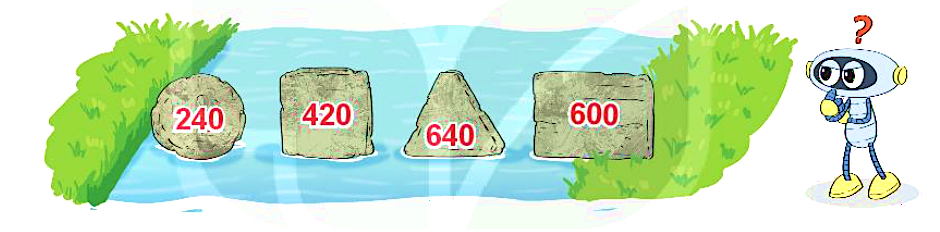 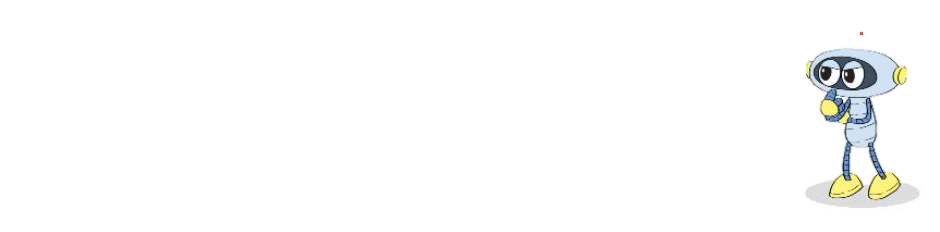 a) Tìm số lớn nhất ghi trong các toa tàu.
 b) Đổi chỗ hai toa tàu để được ác toa ghi các số theo thứ tự từ bé đến lớn.
4
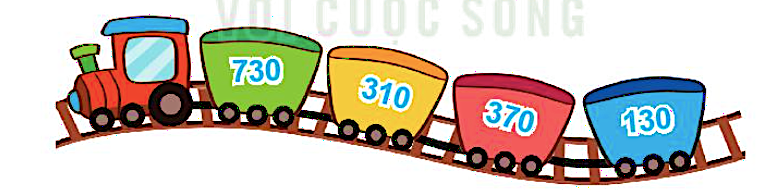 Các bạn gấu có cân nặng là: 480 kg, 400 kg và 540kg.
Dựa vào hình vẽ, tìm cân nặng của mỗi bạn gấu.
5
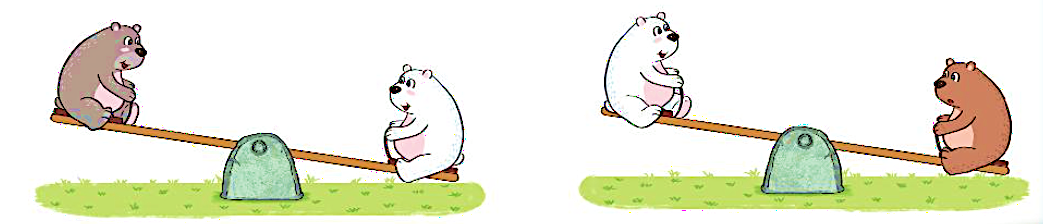 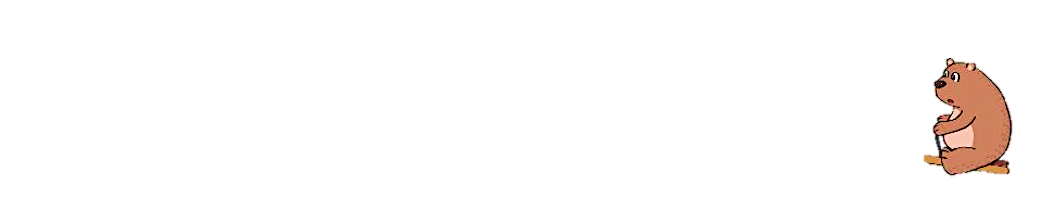 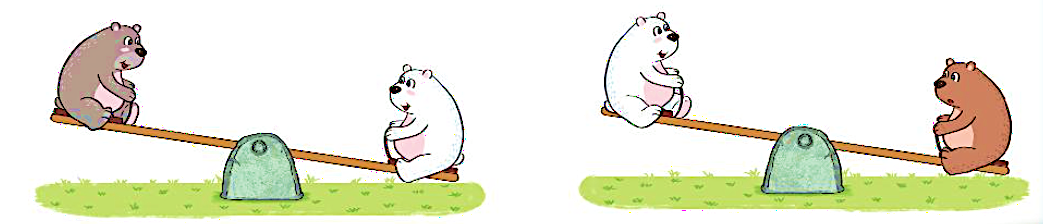 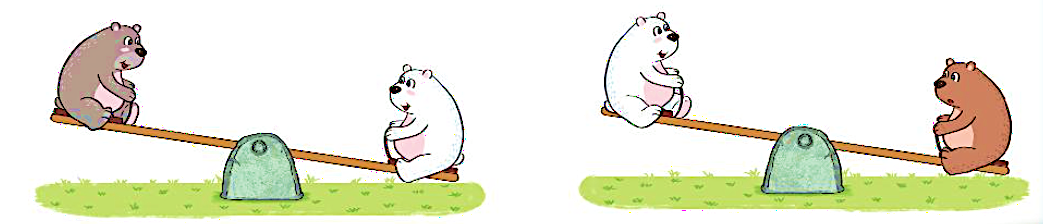 480 kg
400 kg
540 kg
>
>
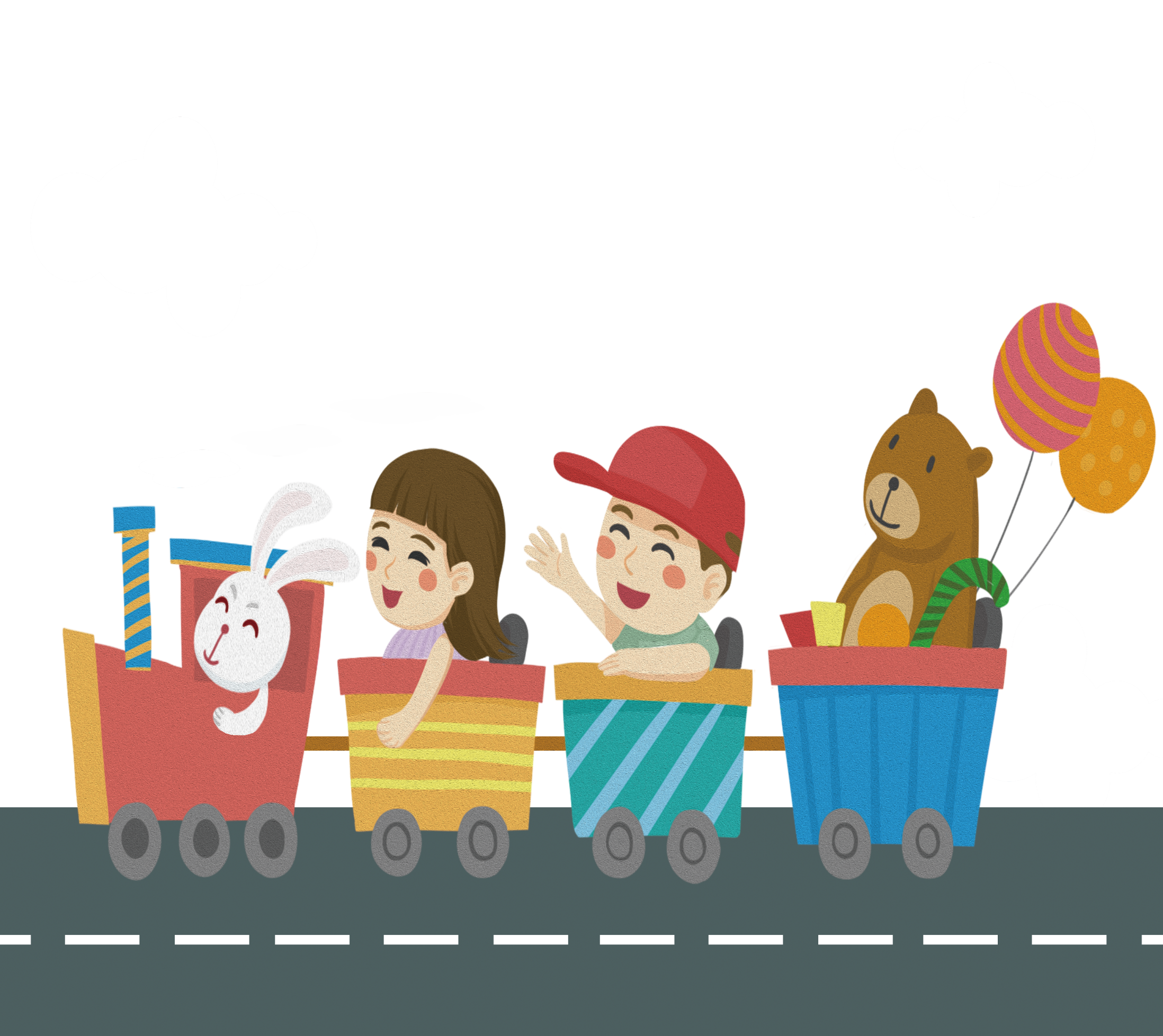 CHÀO TẠM BIỆT